First Middle Last
My 3rd Grade
Digital Autobiography
Name’s Favorites
Favorite Color: 
Favorite Food: 
Favorite T.V. Show:
Favorite Season:
Favorite Subject:
Favorite Book: 
Favorite Place:
Favorite Song: 
Favorite Activity: 
Favorite Person: 
Favorite Holiday:
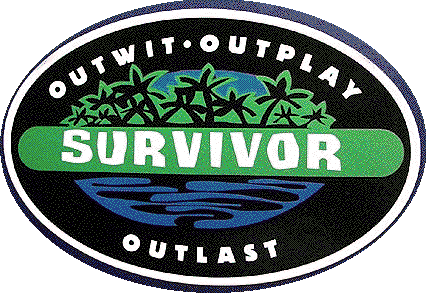 My Personal Number Museum
Birthday: 
Graduation Year:
Time you were born:
Phone Number:
Address Number:
Favorite Number:
Number of Teeth Lost:
Shoe Size:
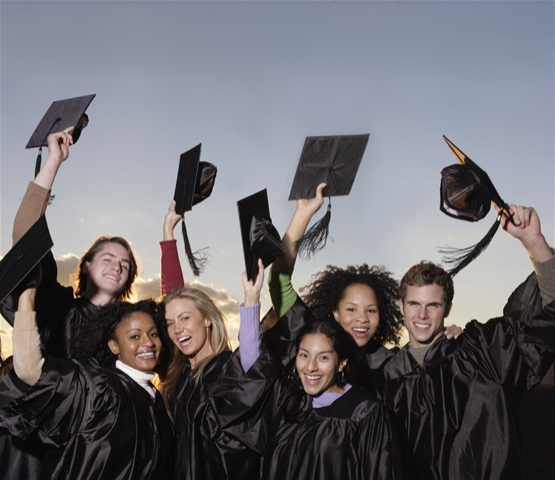 My School Years
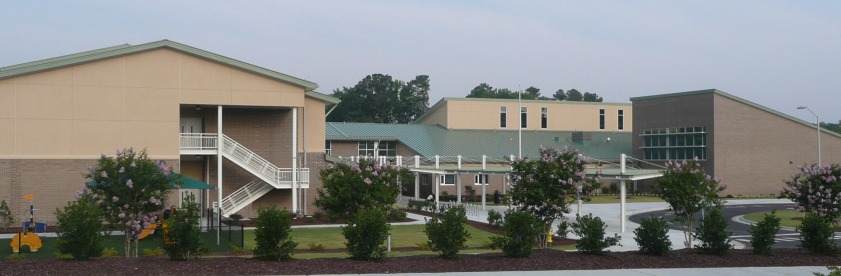 My Vocabulary Wall
My 3rd Grade Wordle
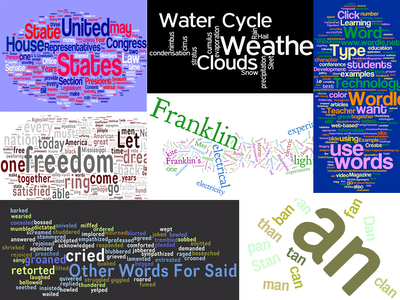 Otters SWIM
S

W

I

M
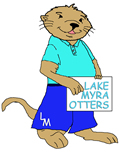 8 Things I Want My Class To Know About Me
_________________
_________________
_________________
_________________
_________________
_________________
_________________
_________________
Add photo here to match one of your facts to the left.
My Third Grade Goal(s)
Please write three goals you have for third grade.  Goals are things you want to happen this year.  Goals are promises you make to yourself.  You will be working towards these goals all year.    

1.
2.
3.